Изобразительное искусство. 3 классУрок 32Передача цветового образа объектов и явлений природы. Гроза надвигается (акварель)
Учитель начальных классов 
Позняк И. В.
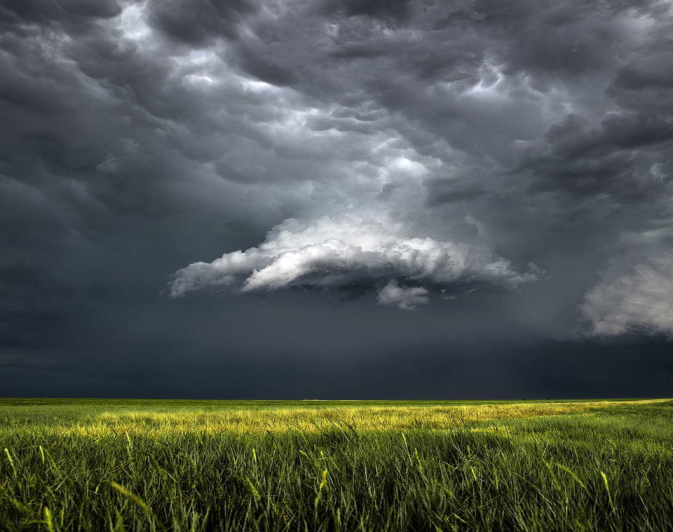 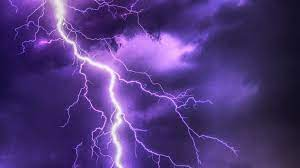 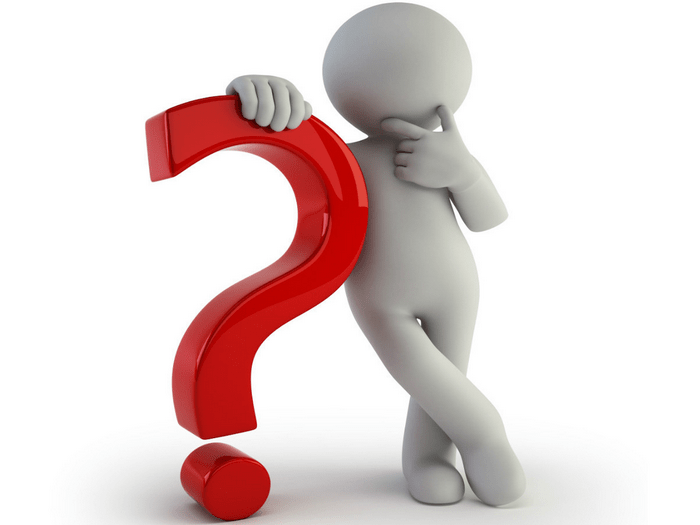 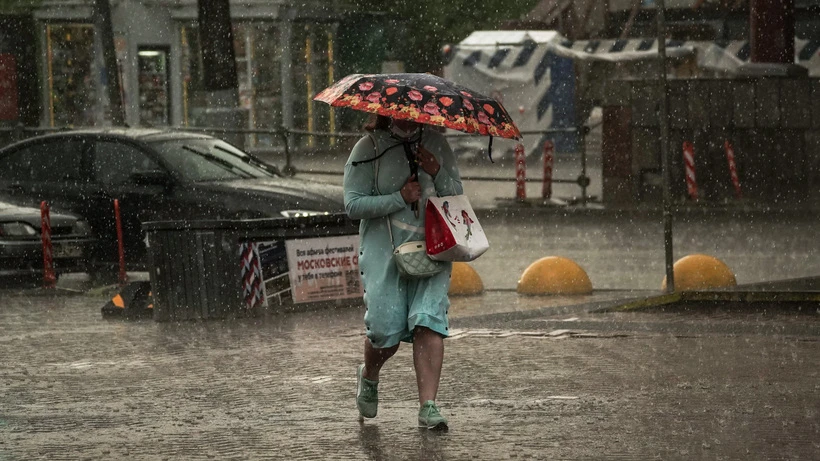 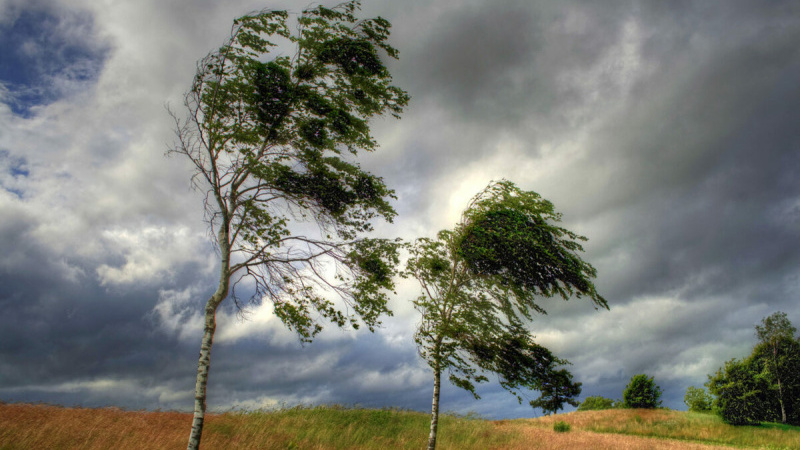 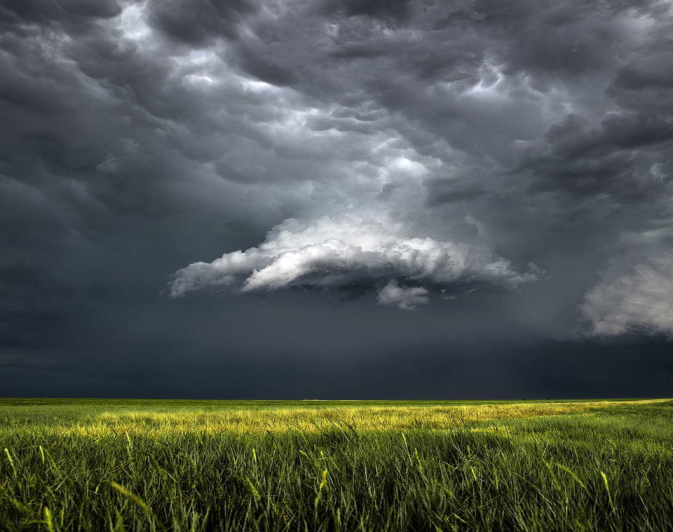 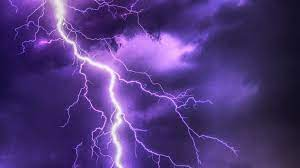 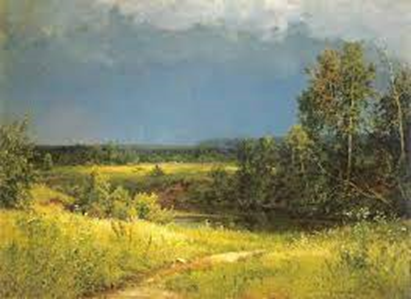 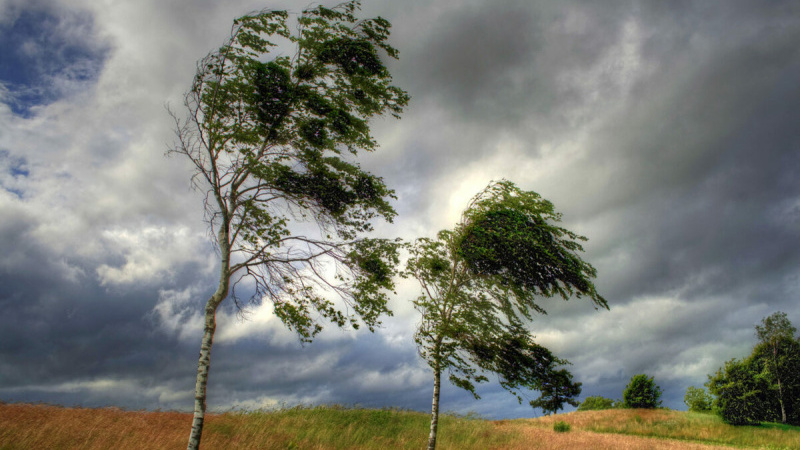 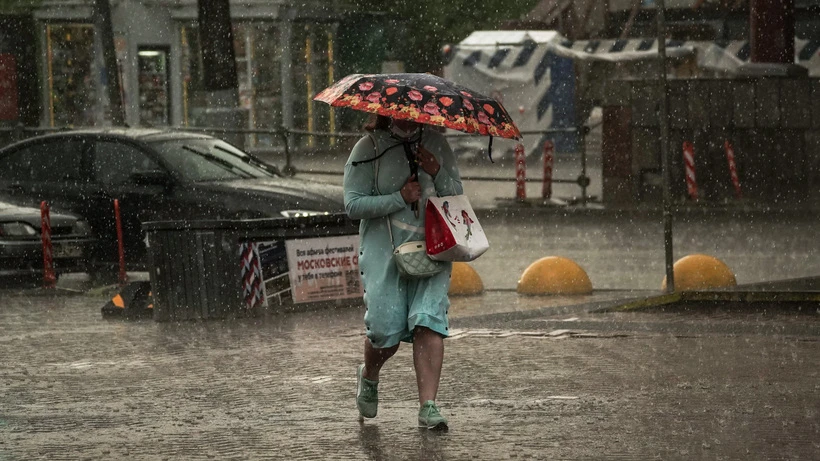 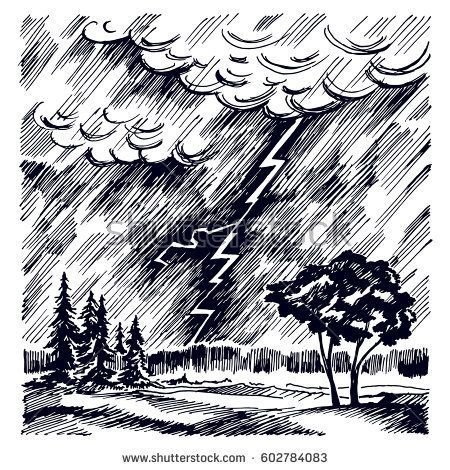 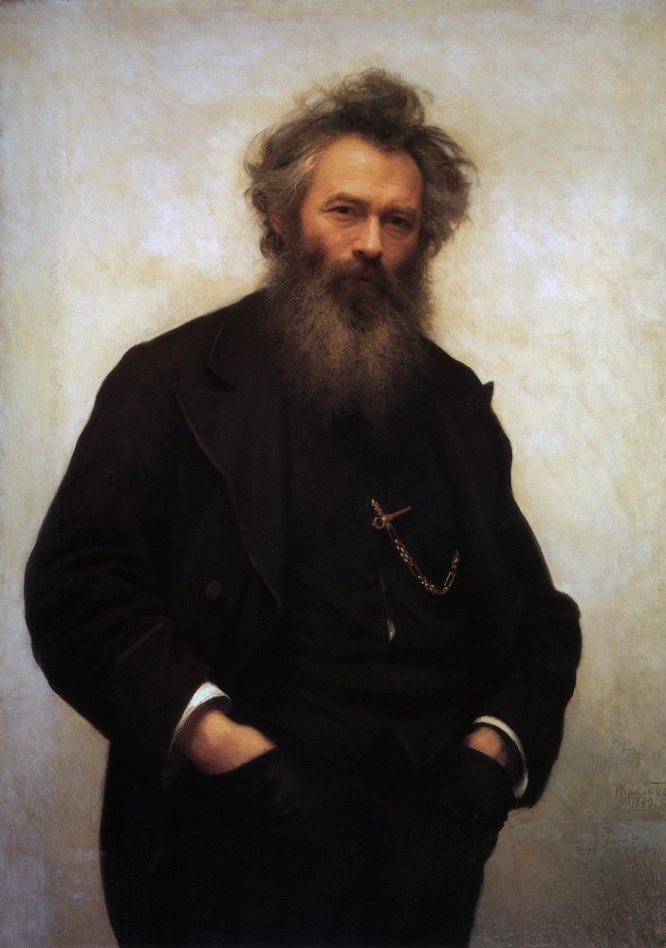 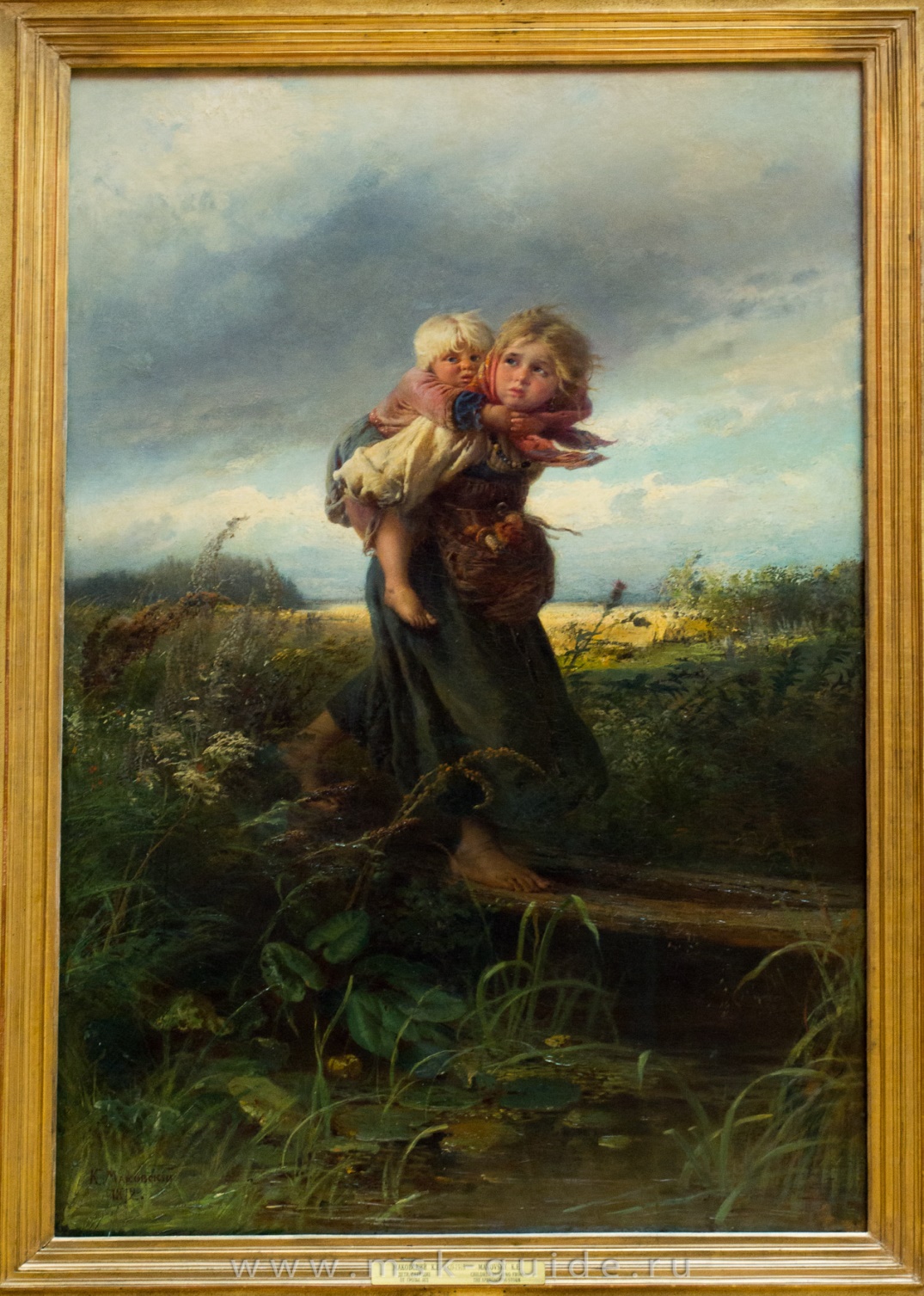 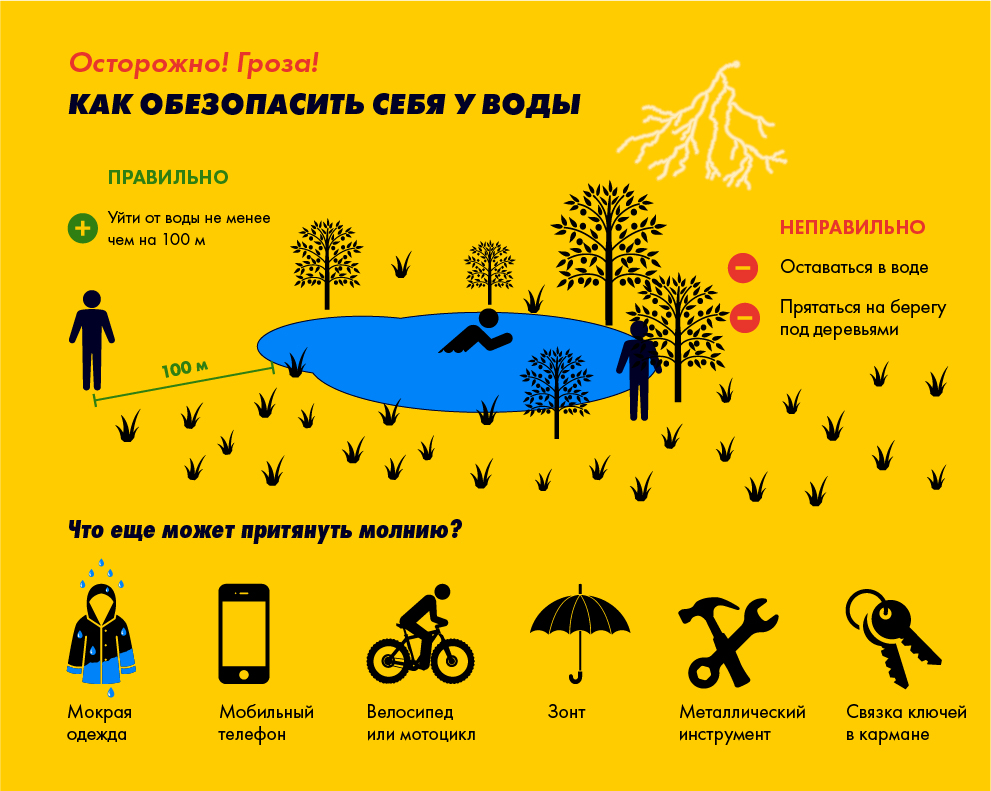 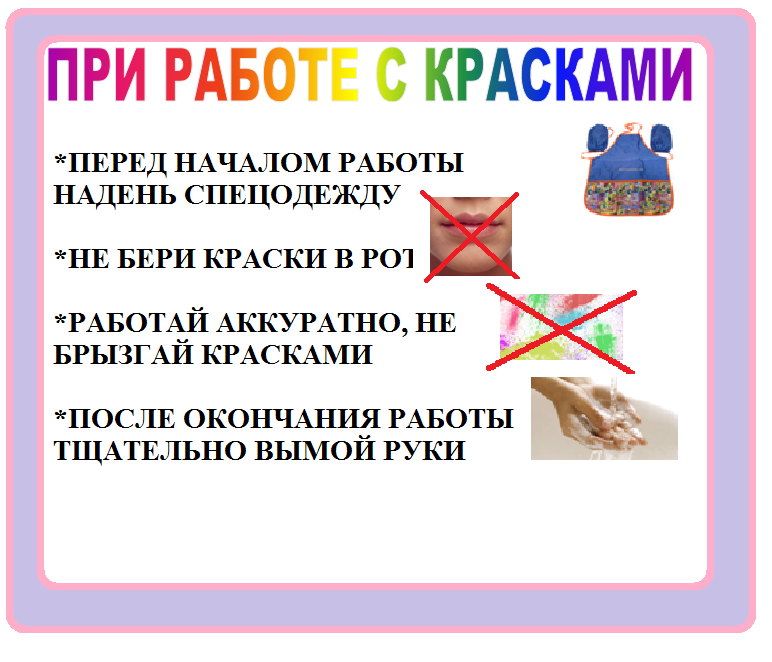 «Пейзажист может работать
спокойно – природа
никогда не настаивает на сходстве»

Рамон Гомес де ла Серна
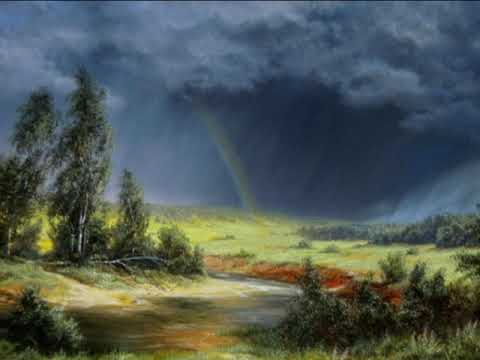 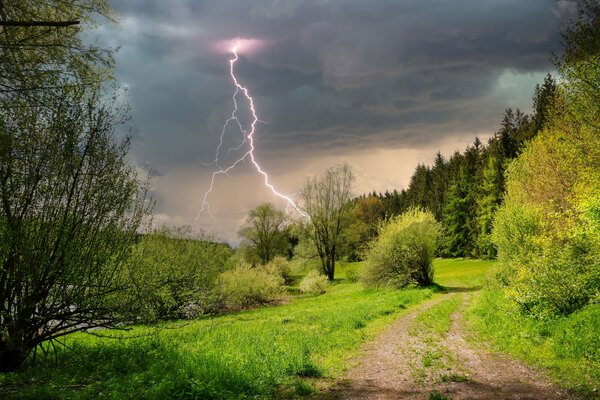 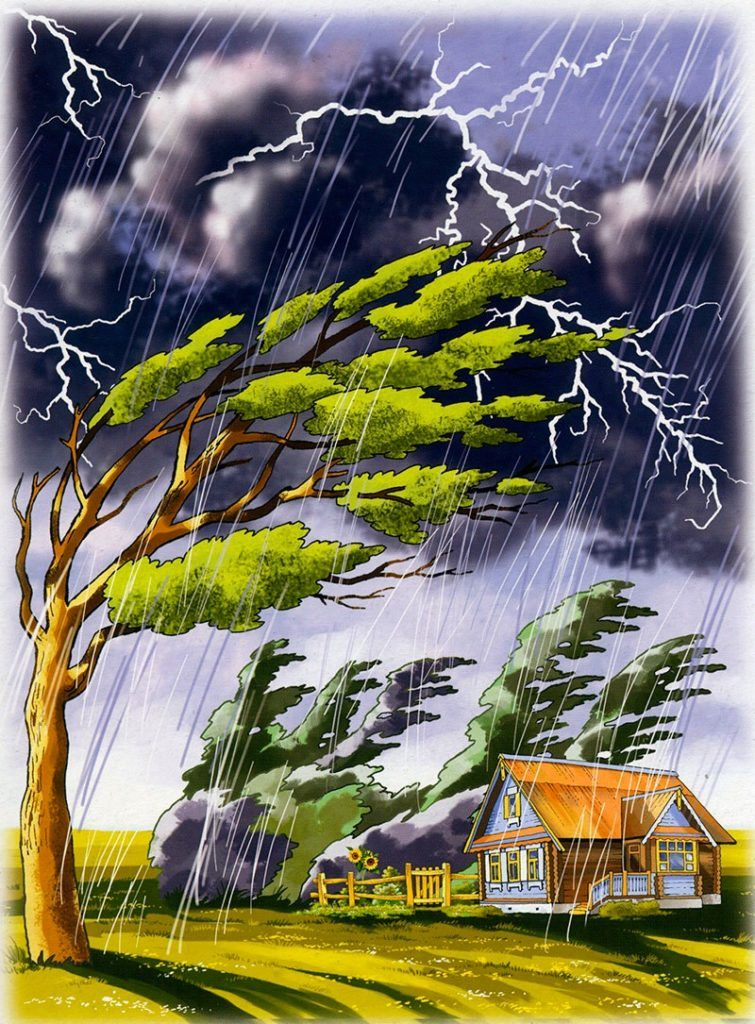 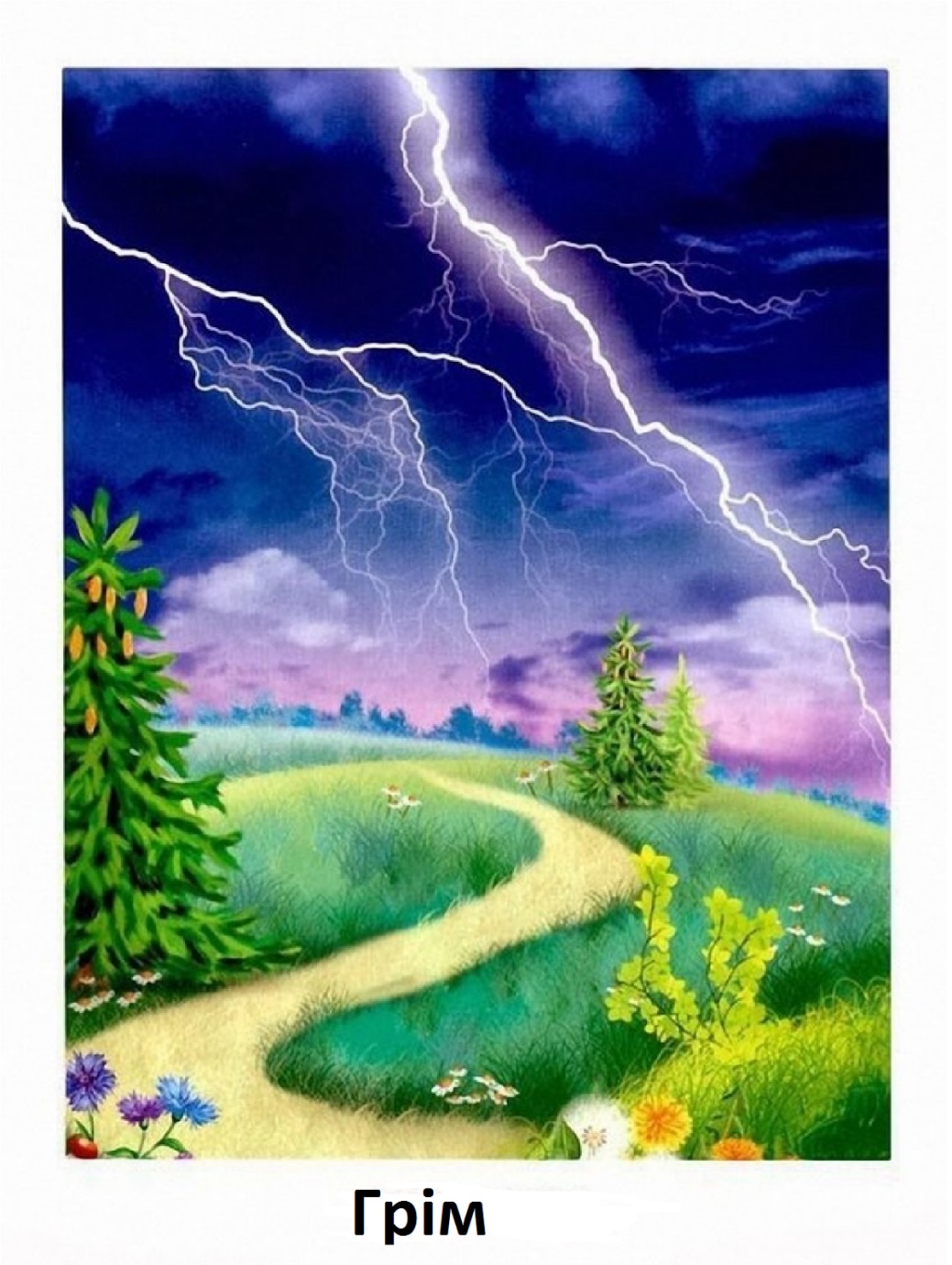